Emittanz
Inhalt:
Einzelteilchen
Transversal: Ort & Winkel
Mathematischer Exkurs I: Strahldynamik-Rechnung mit Einzelteilchen
Mehrteilchen
Messung der Emittanz
Verteilung, globale Koordinaten
Begriffe: Radius, Enveloppe, Emittanz, -Ellipse, Twissparameter
Beispiele: Einfache Strahllinie, HLI
Akzeptanz
Mathematischer Exkurs II
Strahldynamik-Rechnung mit Emittanzen
P. Gerhard, GSI Betriebsworkshop, Januar 2016
1
Motivation
Warum führt man so etwas Abstraktes wie den Begriff der Emittanz überhaupt ein?
Warum macht die Emittanz einem (Beschleunigerphysiker) das Leben leichter?
Wie messe ich eine Emittanz?
Wie rechne ich mit einer Emittanz?
Was ist eine Emittanz?
P. Gerhard, GSI Betriebsworkshop, Januar 2016
2
Einzelteilchen: Bewegung
Bezug: Sollbahn, -richtung  Koordinatenursprung
Ort: (x,y)
Winkel: (x',y')

(x,x')
(y,y')
y
x
P. Gerhard, GSI Betriebsworkshop, Januar 2016
3
Einzelteilchen: Bewegung
Warum ist der Strahl inhomogen und i.a. divergent?
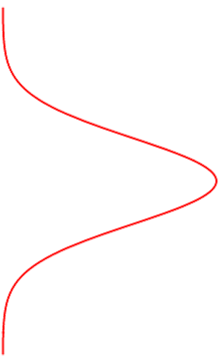 Plasma
n
x, x’ 
(y, y’)
Quelle
P. Gerhard, GSI Betriebsworkshop, Januar 2016
4
Einzelteilchen: Mathematische Behandlung I
P. Gerhard, GSI Betriebsworkshop, Januar 2016
5
Einzelteilchen: Mathematische Behandlung II
P. Gerhard, GSI Betriebsworkshop, Januar 2016
6
Einzelteilchen: Mathematische Behandlung III
P. Gerhard, GSI Betriebsworkshop, Januar 2016
7
Messung der Emittanz
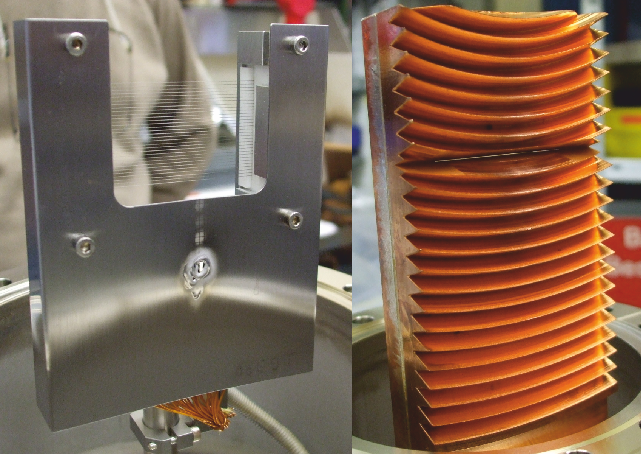 Emittanzmessung mit Schlitz und Gitter:
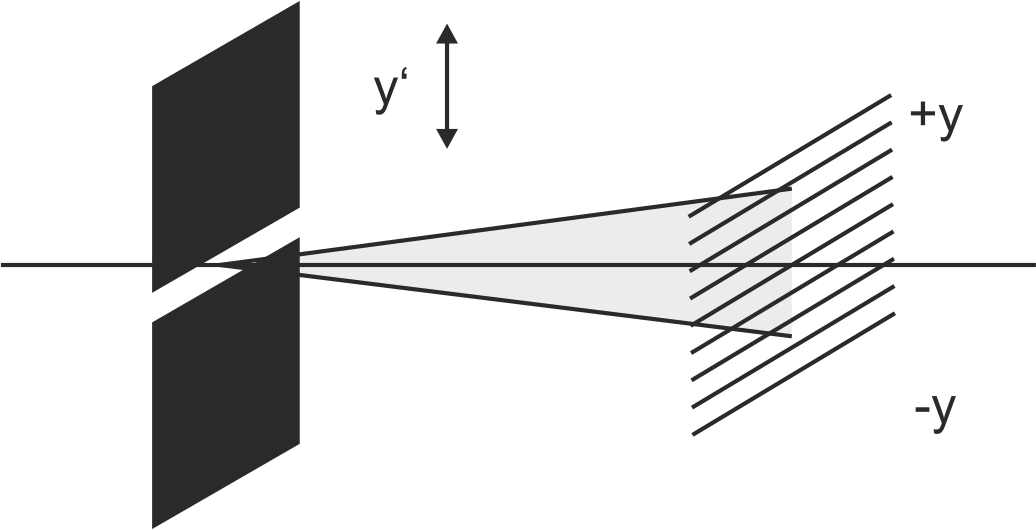 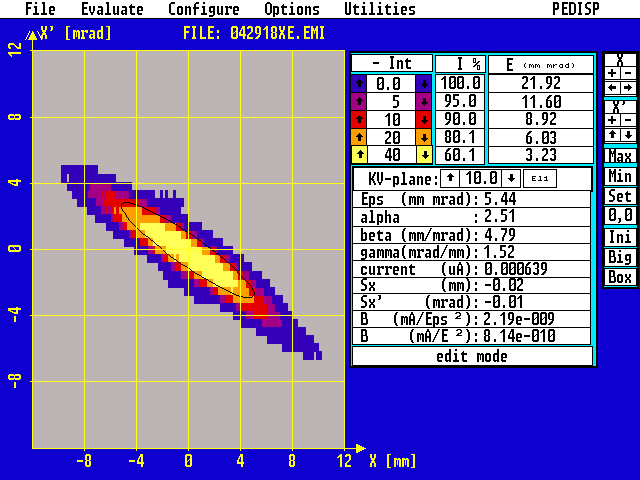 vertikales Gitter
misst y‘(y)
integriert über x, x‘
vertikaler Schlitz
legt y fest
P. Gerhard, GSI Betriebsworkshop, Januar 2016
8
Einzelteilchen - Vielteilchen
Beschreibung Einzelteilchen:

4 Koordinaten 
(x, x', y, y')
bzgl. Sollbahn

Ortskoordinate
Winkelkoordinate

Unpraktisch
Milliarden von Koordinaten
Beschreibung Vielteilchen:

Gesamtheit aller Teilchen
durch Teilchenverteilung 
bzw. durch (wenige) globale Parameter

Wie groß ist der Strahl? Radius
Wie ändert sich seine Größe? Emittanz
P. Gerhard, GSI Betriebsworkshop, Januar 2016
9
Verteilung
Teilchen sind bzgl. jeder Koordinate (x, x’, y, y’, ...) verteilt
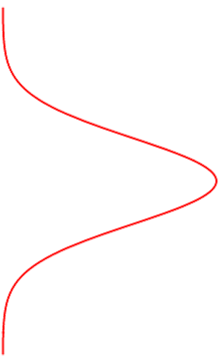 Plasma
n
x, x’ 
(y, y’)
Quelle
P. Gerhard, GSI Betriebsworkshop, Januar 2016
10
Vielteilchen: Beispiel Strahlradius
Problem: Teilchen sind (statistisch) verteilt, es gibt keinen scharfen Strahlrand -> Was soll dann der Radius sein?
Mittelwert µ=0, 
Breite s=1 
(Standardabweichung)
Gauß'sche Normalverteilung: 
(Natürliche Verteilung statistischer Prozesse)
N
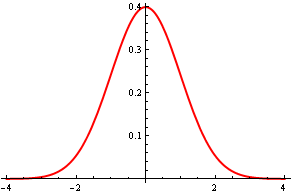 Strahlradius z.B.
1s=1 erfasst 68%
aller Teilchen
FWHM=1.18, 76%
2s=2, 95%
x, x‘ ...
P. Gerhard, GSI Betriebsworkshop, Januar 2016
11
Verteilung ???
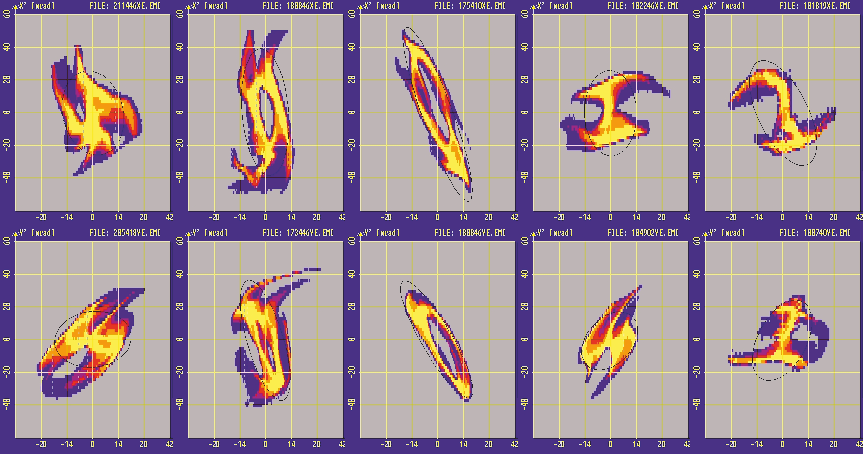 P. Gerhard, GSI Betriebsworkshop, Januar 2016
12
Globale Koordinaten: Begriffe
Beschreibung der Teilchenverteilung durch globale Parameter
Transversal:
Longitudinal:
Größe des Strahls: 
Strahlradius  Enveloppe
Größe des Strahls: 
Bunchlänge
Änderung der Strahlgröße:
Strahldivergenz  Emittanz
Änderung der Strahlgröße:
Impulsschärfe
Emittanz: Erweiterung des Begriffes 'Strahlgröße',
ein bißchen wie elektrischer Widerstand → Impedanz
Voraussetzung:
Strahlschwerpunkt folgt Sollbahn (Steering, long. Fokussierung)
oder: 
Strahllage technisches Problem, 
lineare Strahldynamik davon unabhängig
P. Gerhard, GSI Betriebsworkshop, Januar 2016
13
Globale Strahlparameter: Begriffe
Radius (x)
Enveloppe
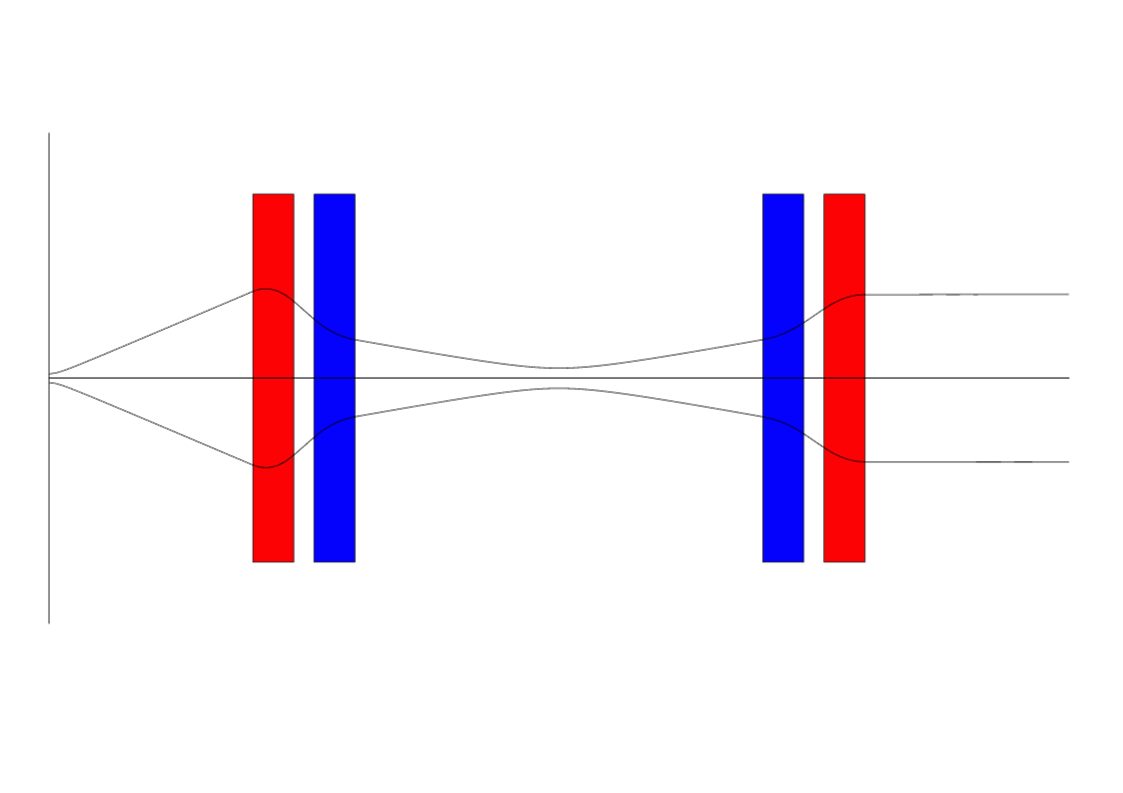 x
Trajektorie
z
konvergent - divergent
Divergenz (x')
P. Gerhard, GSI Betriebsworkshop, Januar 2016
14
Globale Strahlparameter: Emittanz
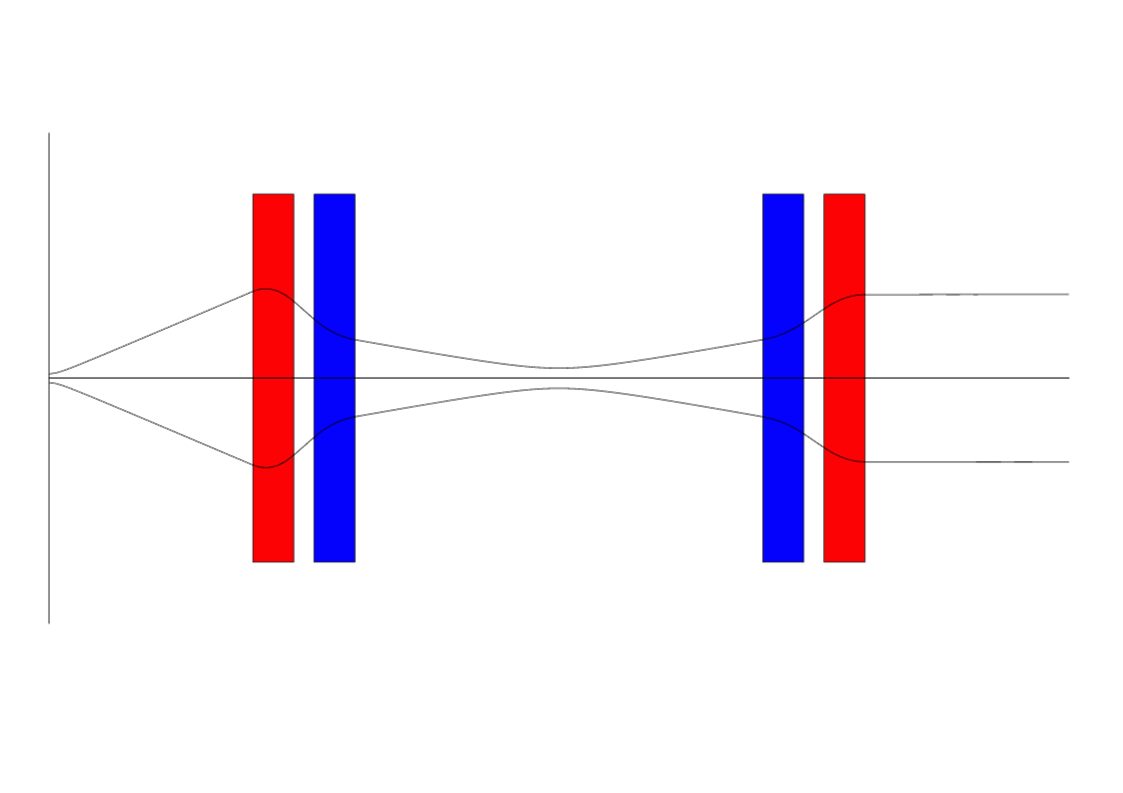 x
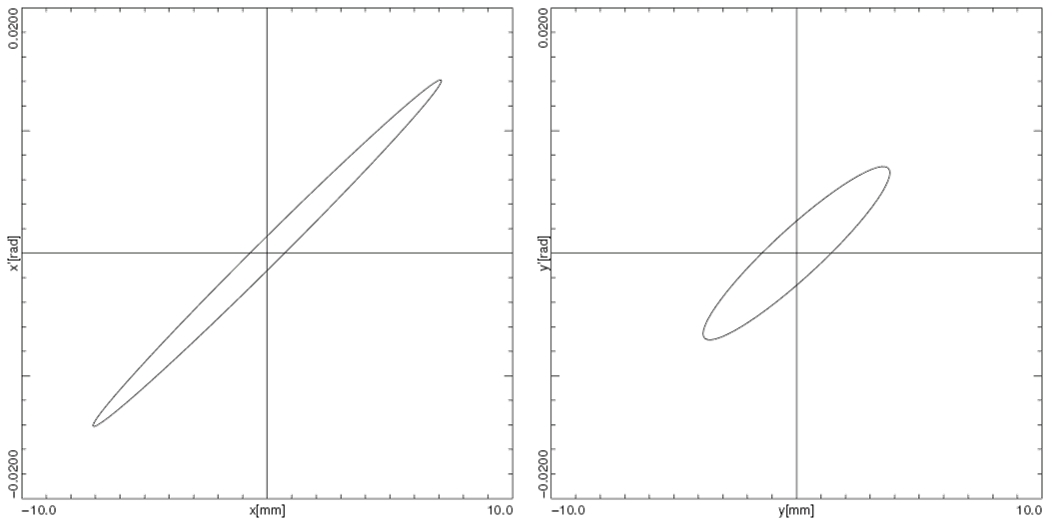 x'
Emittanz~Ellipsenfläche
 Strahlgröße im 
(x,x')-Phasenraum
x
P. Gerhard, GSI Betriebsworkshop, Januar 2016
15
Globale Strahlparameter: Emittanz
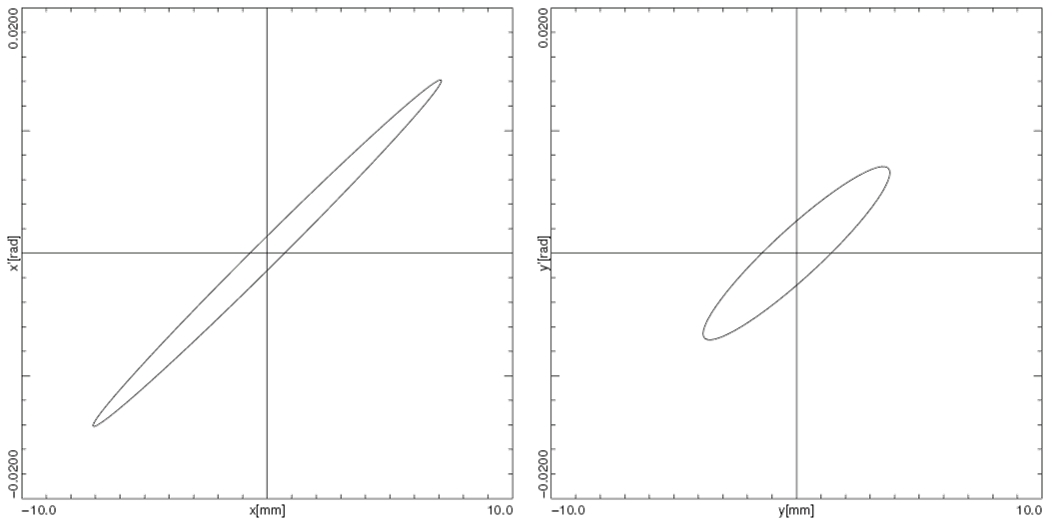 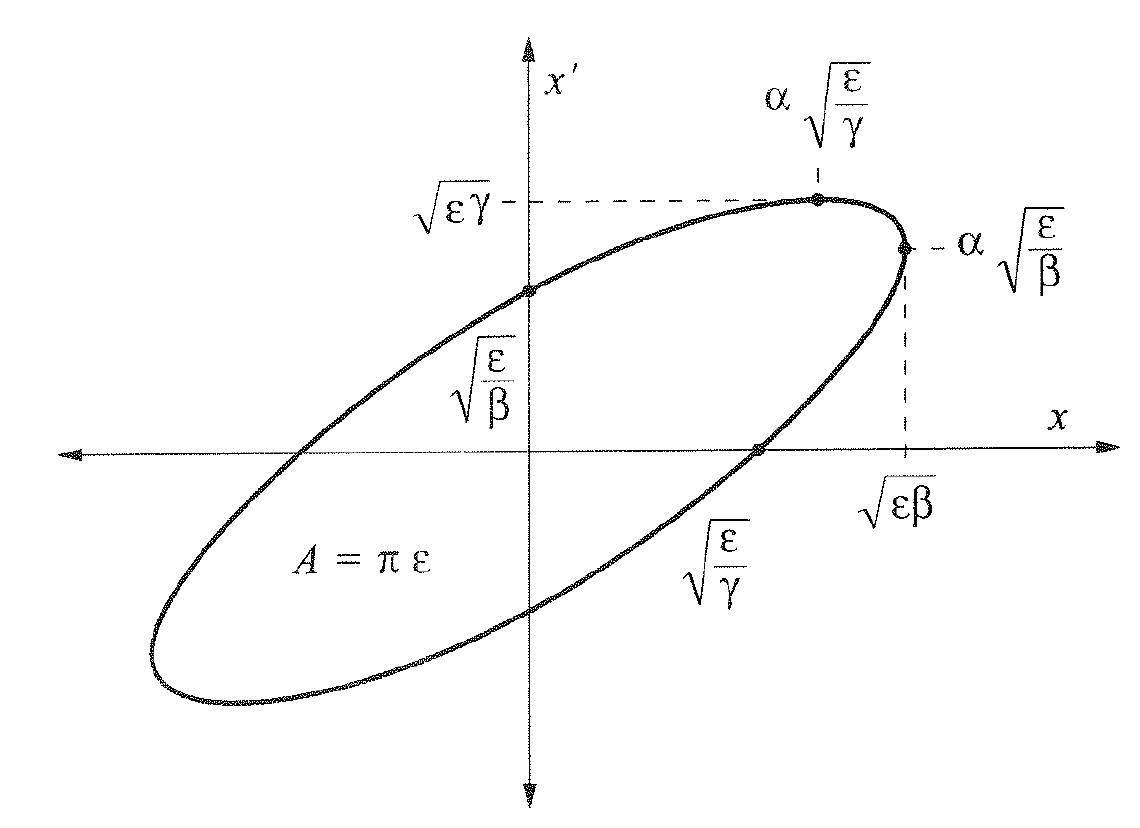 K. Wille, The physics of Particle Accelerators
x'
x
e: Emittanz(-größe), 
[e]=p mm mrad

A: Ellipsenfläche
a, b, g: Ellipsen- bzw. Twiss-Parameter
P. Gerhard, GSI Betriebsworkshop, Januar 2016
16
Globale Strahlparameter: Enveloppe
Radius (x,y)
Enveloppe
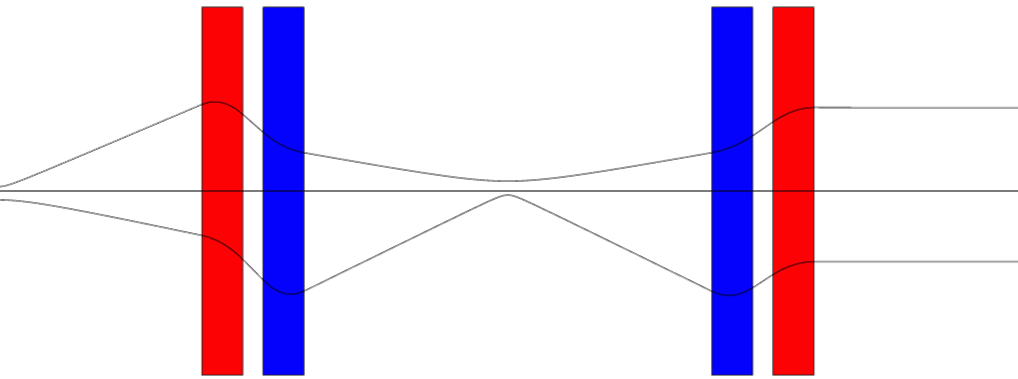 x
y
z
Divergenz (x',y')
P. Gerhard, GSI Betriebsworkshop, Januar 2016
17
Globale Strahlparameter: Emittanz
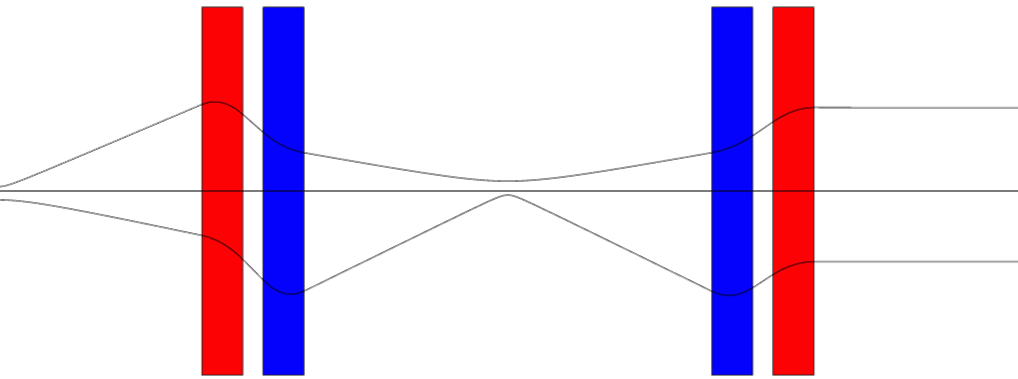 x
y
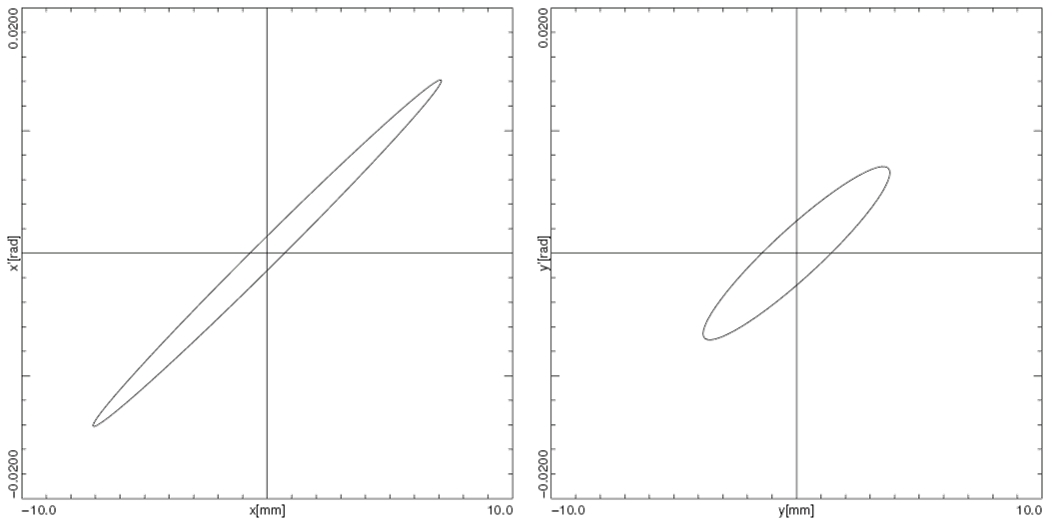 x'
y'
y
x
P. Gerhard, GSI Betriebsworkshop, Januar 2016
18
Globale Strahlparameter: Emittanz
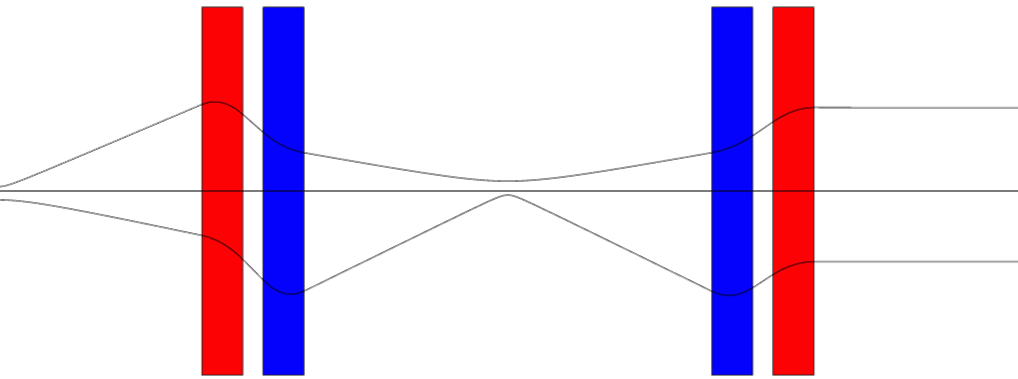 x
y
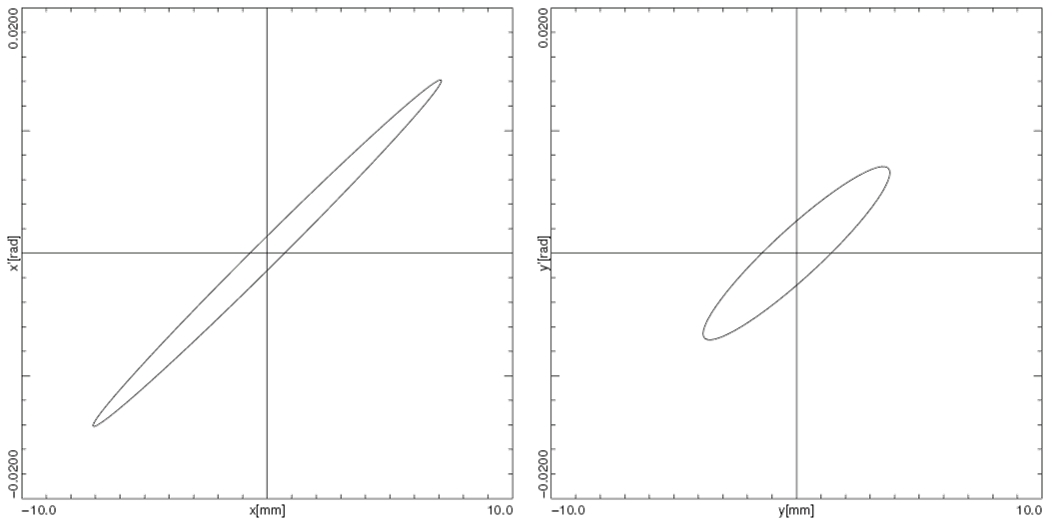 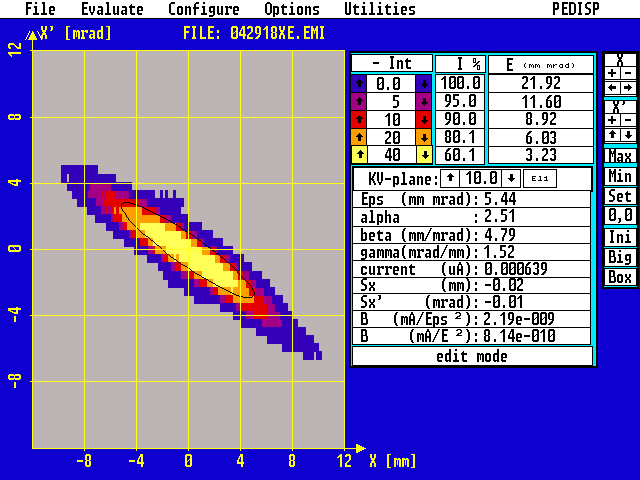 x'
y'
y
x
P. Gerhard, GSI Betriebsworkshop, Januar 2016
19
Eigenschaften der Emittanz
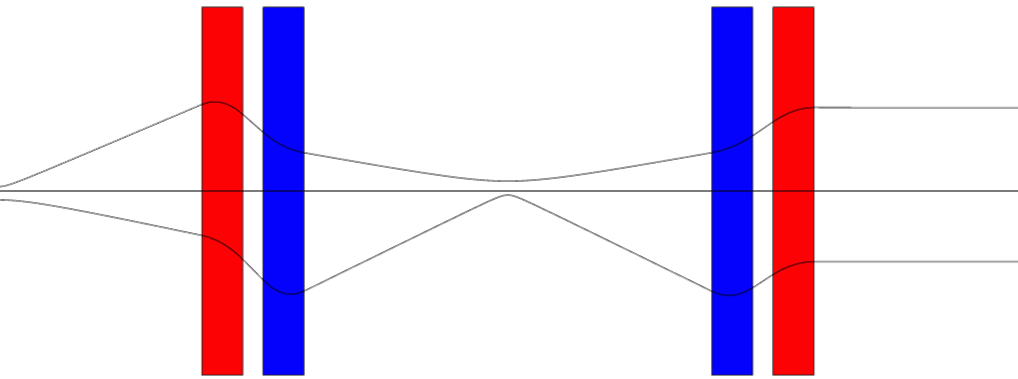 x
y
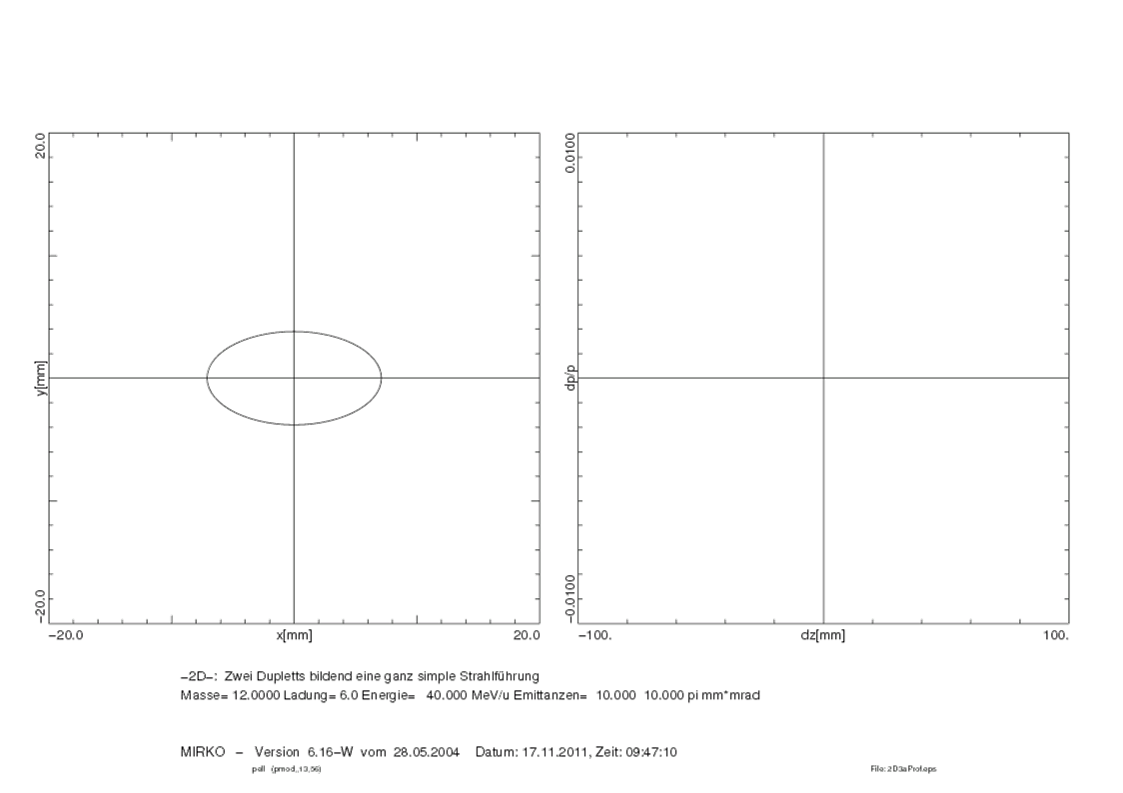 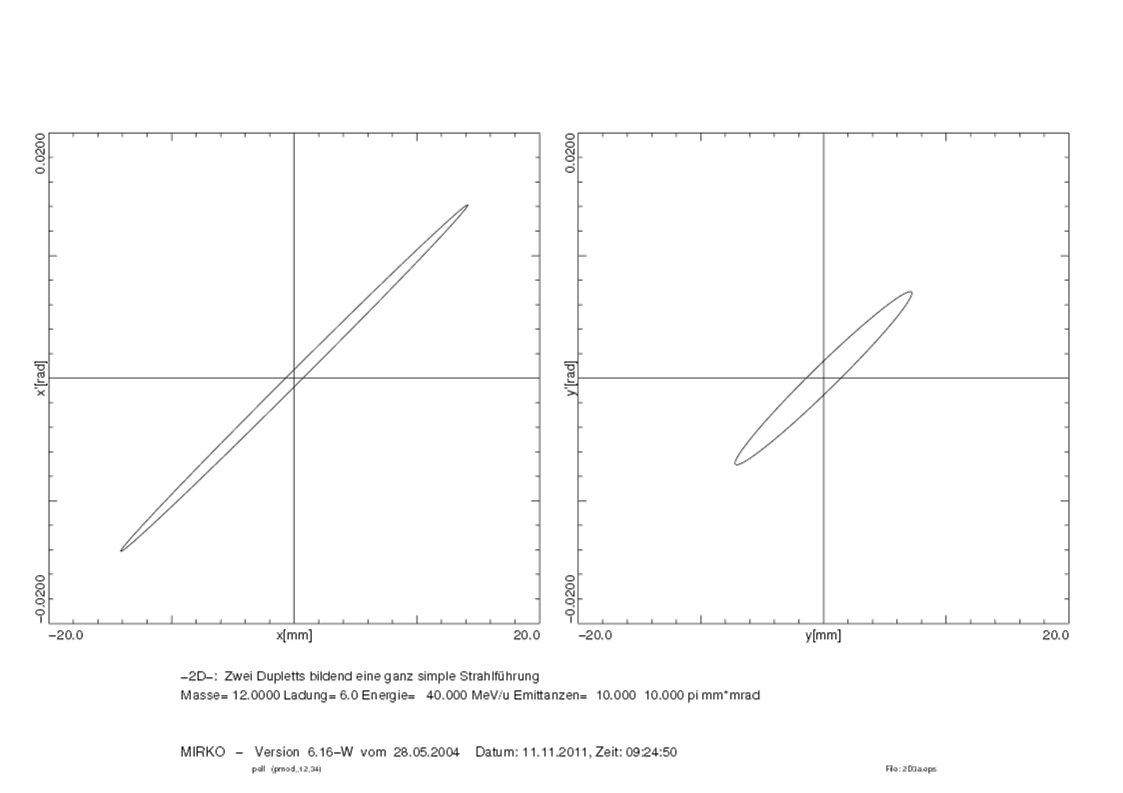 y
y'
x'
x
x
y
P. Gerhard, GSI Betriebsworkshop, Januar 2016
20
Eigenschaften der Emittanz
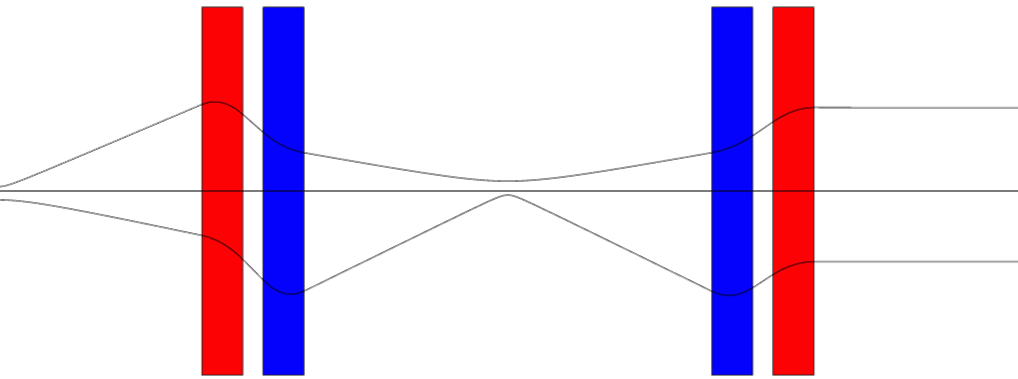 x
y
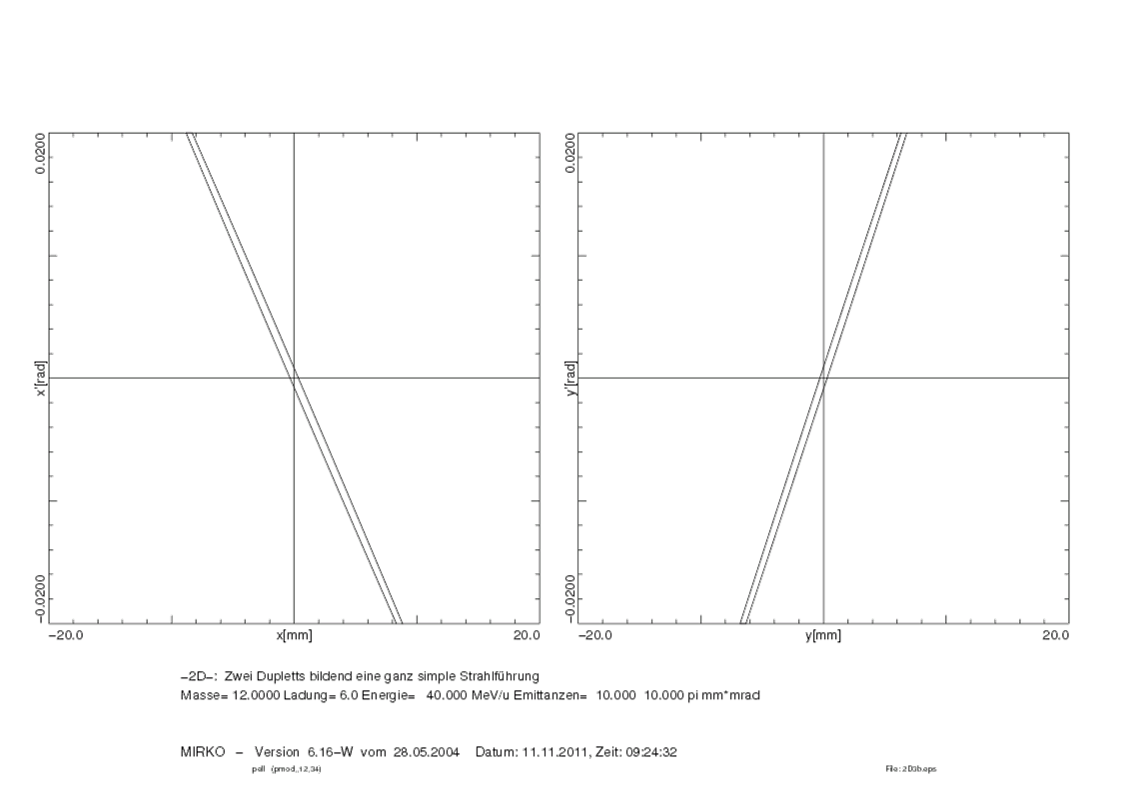 y'
x'
x
y
P. Gerhard, GSI Betriebsworkshop, Januar 2016
21
Eigenschaften der Emittanz
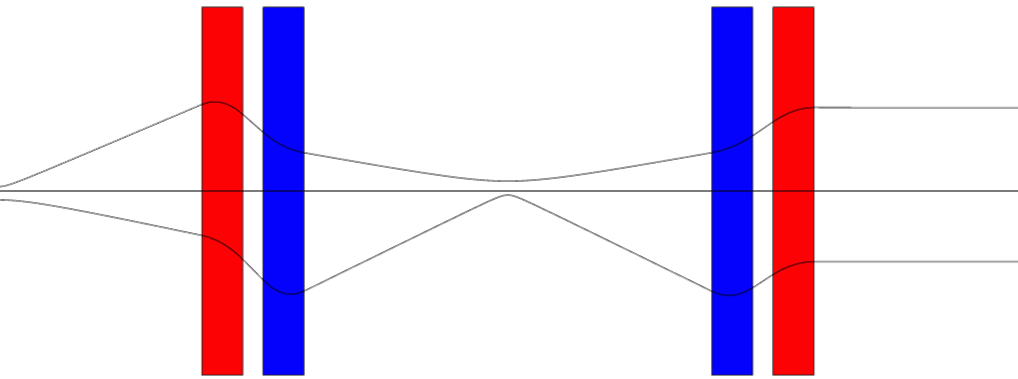 x
y
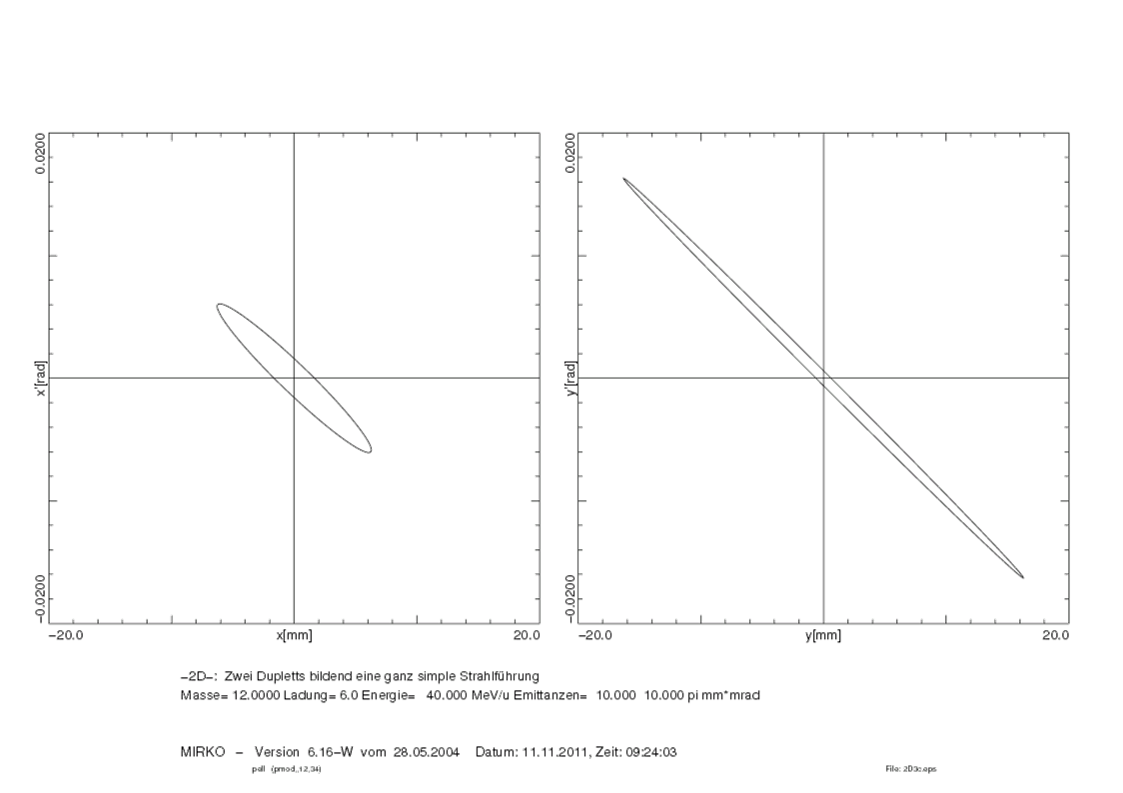 y'
x'
x
y
P. Gerhard, GSI Betriebsworkshop, Januar 2016
22
Eigenschaften der Emittanz
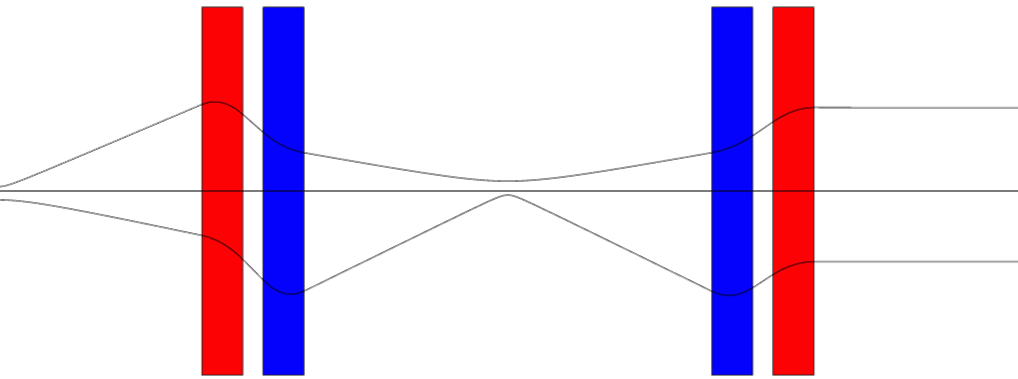 x
y
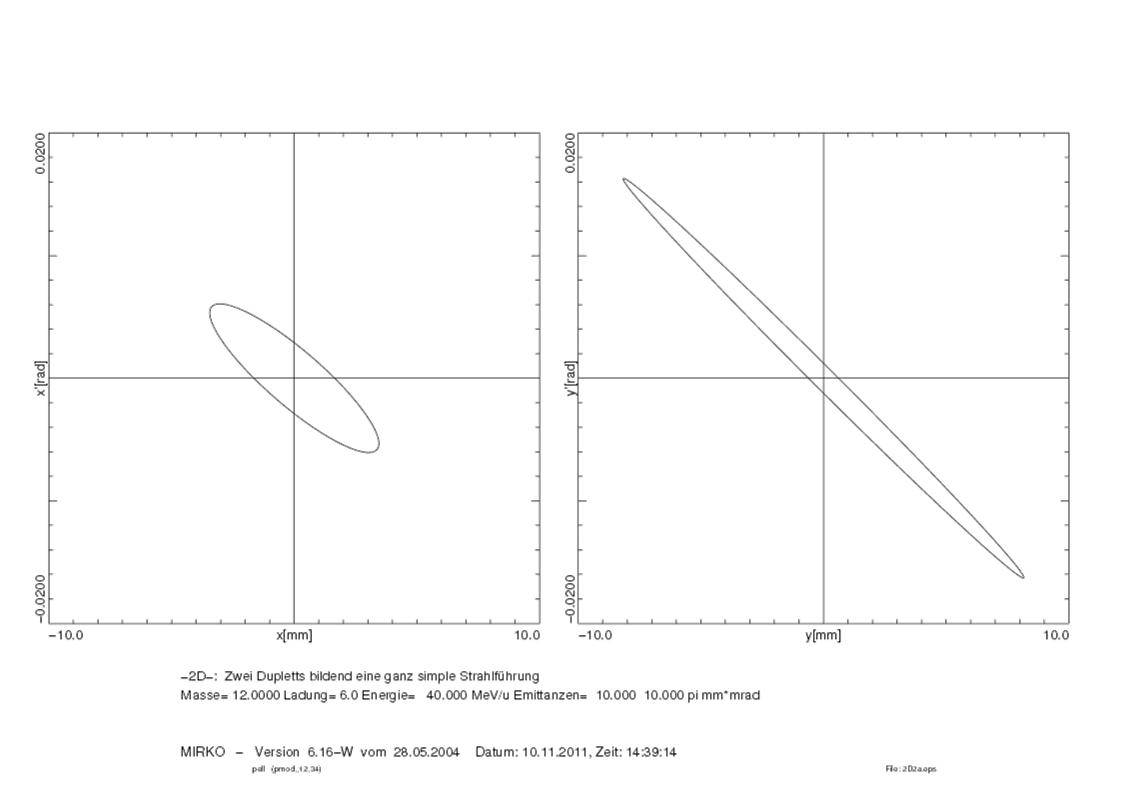 y'
x'
x
y
P. Gerhard, GSI Betriebsworkshop, Januar 2016
23
Eigenschaften der Emittanz
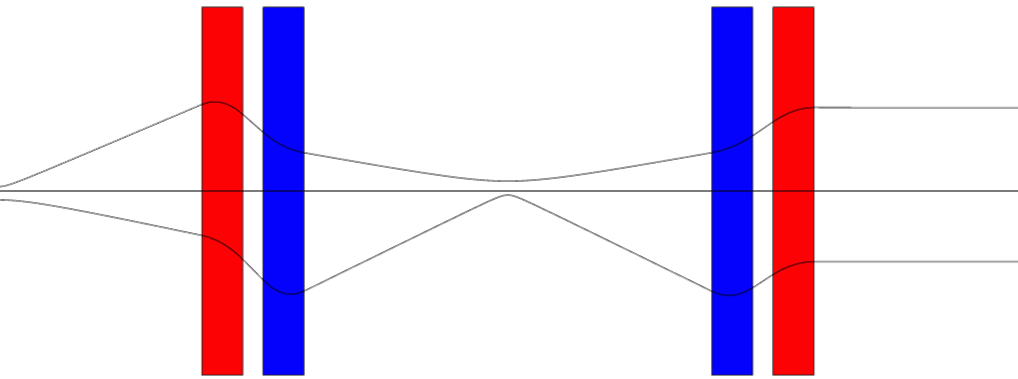 x
y
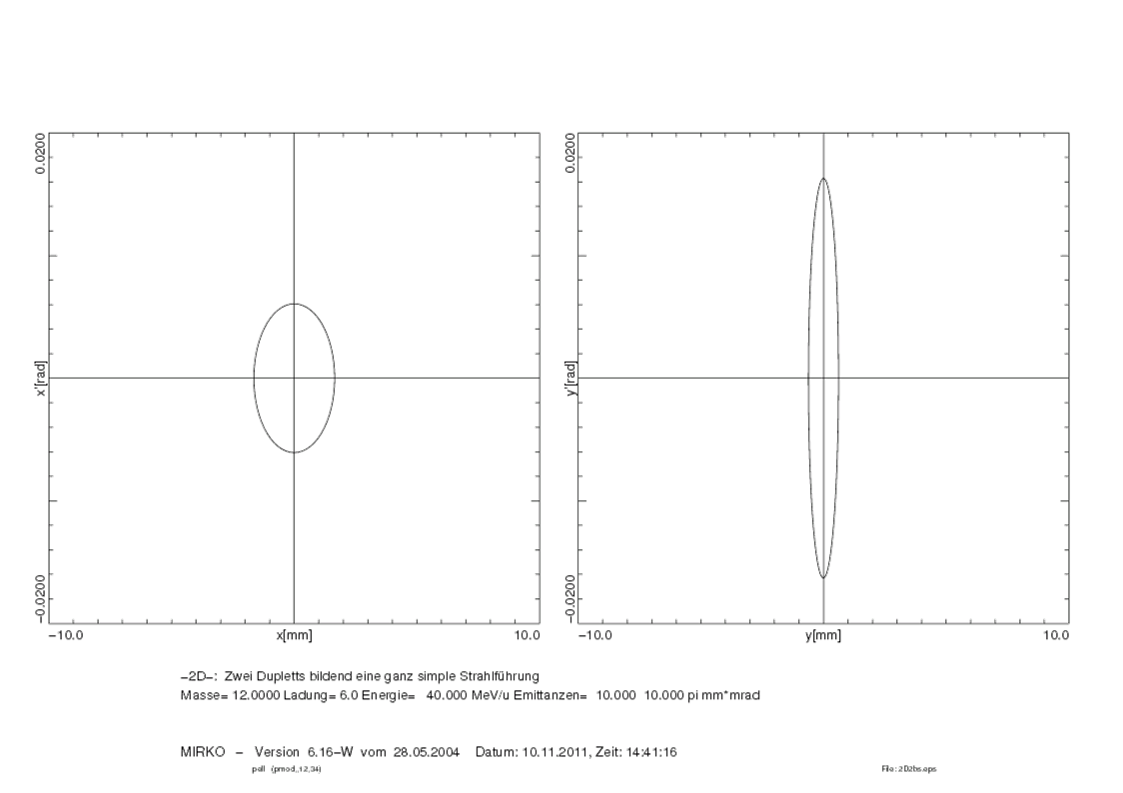 y'
x'
x
y
P. Gerhard, GSI Betriebsworkshop, Januar 2016
24
Eigenschaften der Emittanz
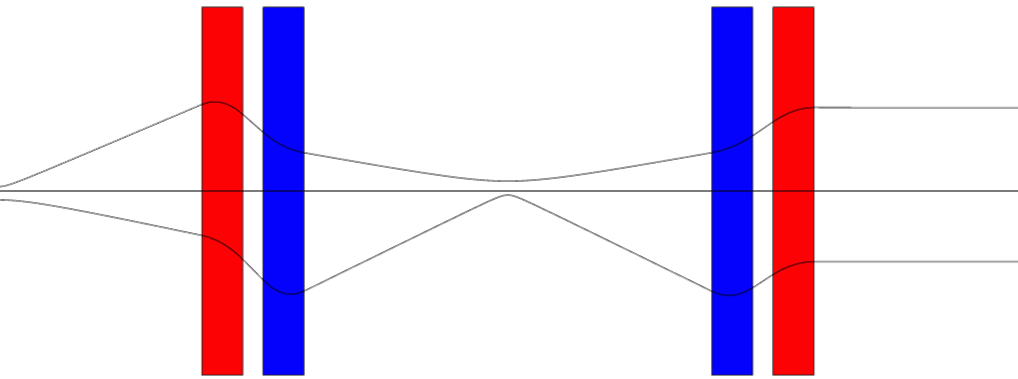 x
y
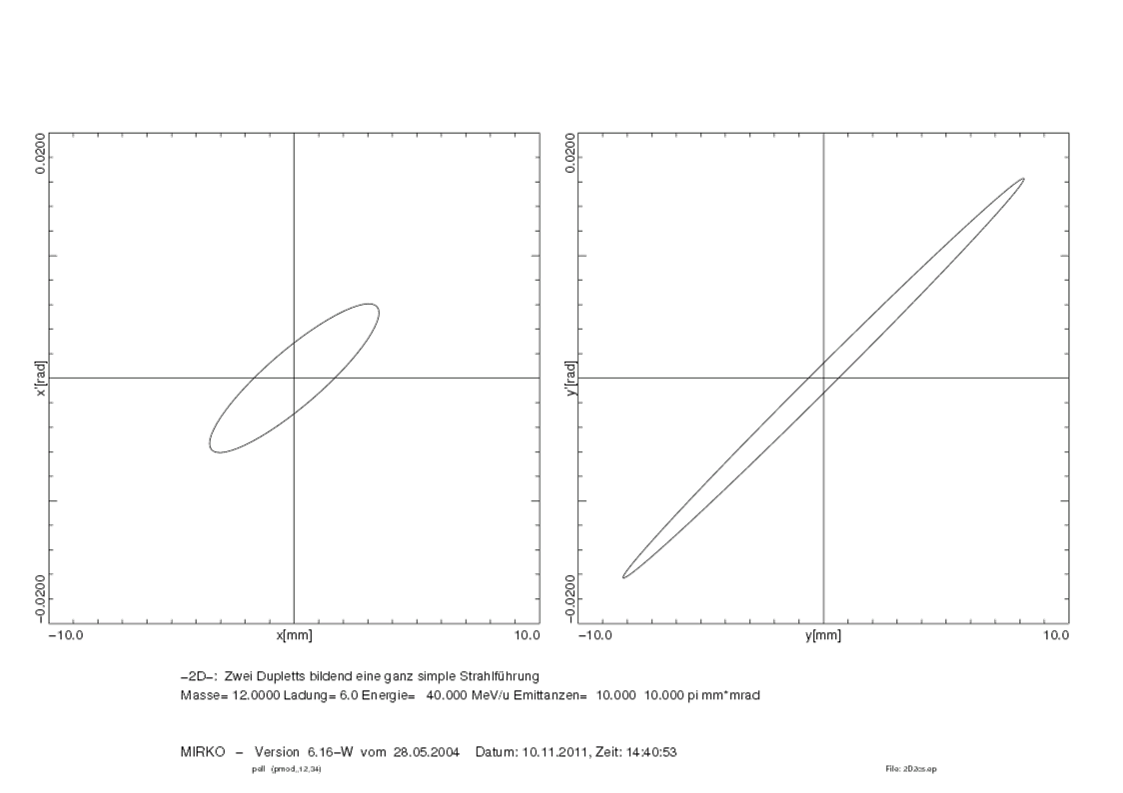 y'
x'
x
y
P. Gerhard, GSI Betriebsworkshop, Januar 2016
25
Eigenschaften der Emittanz
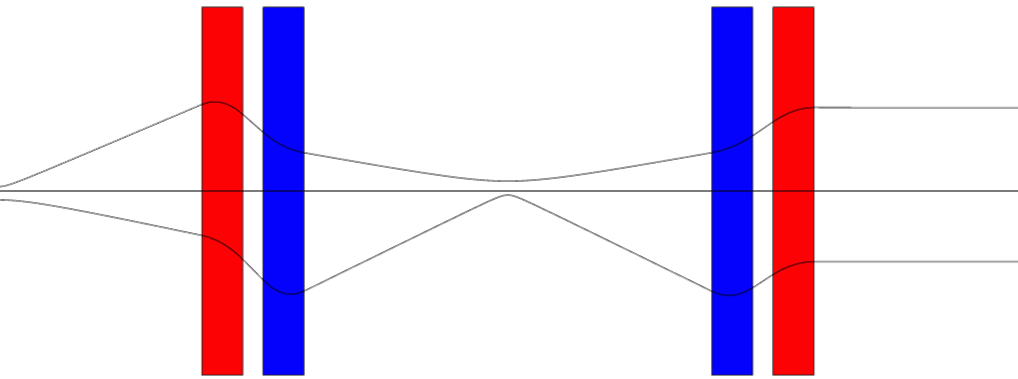 x
y
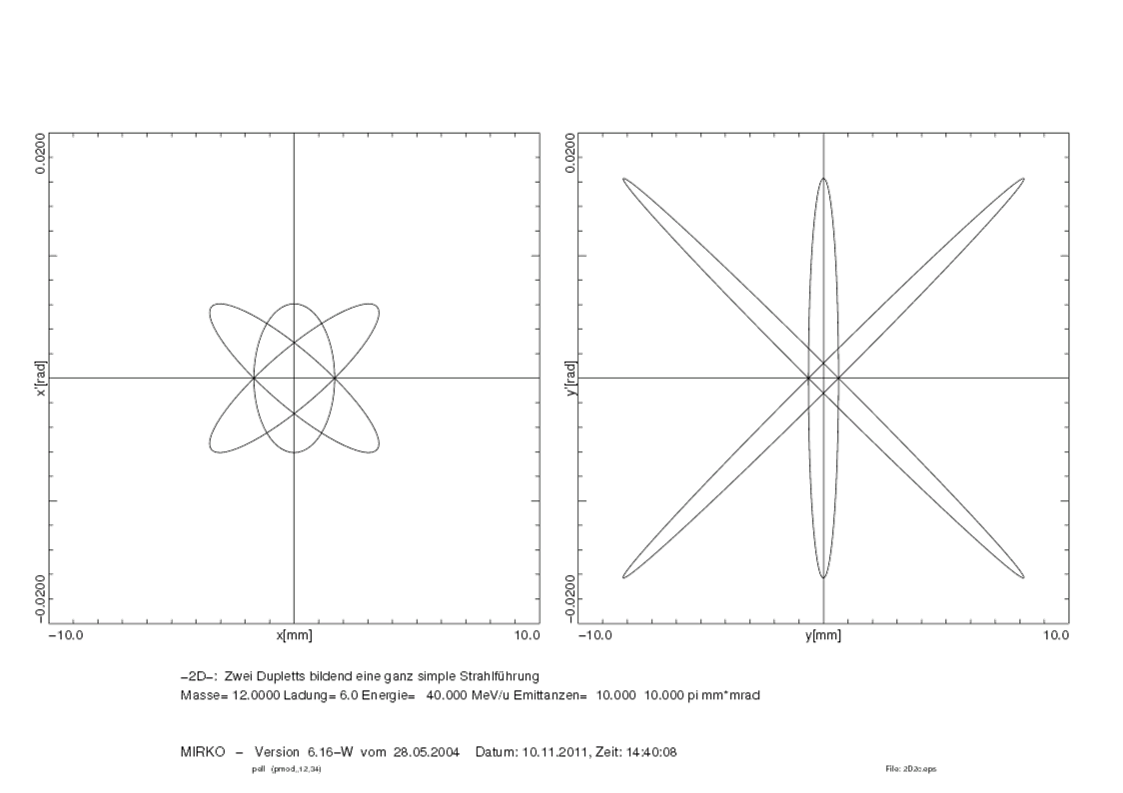 y'
x'
Fläche der Ellipsen
bleibt konstant!
(Liouville)
Exakt: 
Volumen des 6D-Phasenraumes bleibt konstant
x
y
P. Gerhard, GSI Betriebsworkshop, Januar 2016
26
Eigenschaften der Emittanz
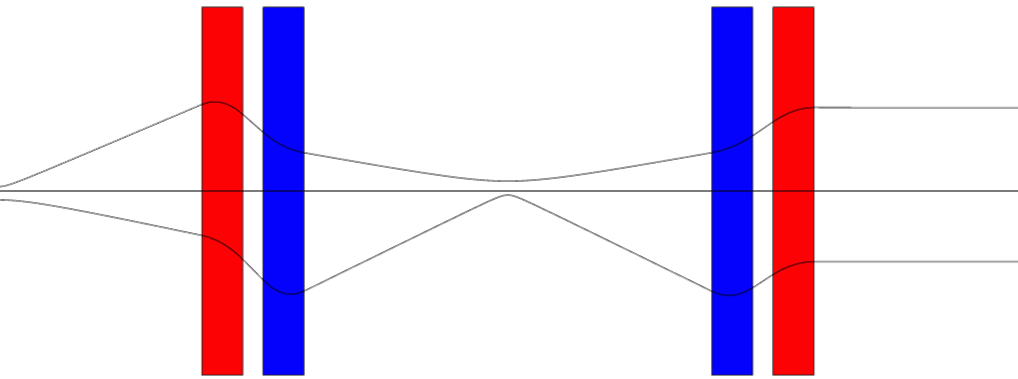 x
y
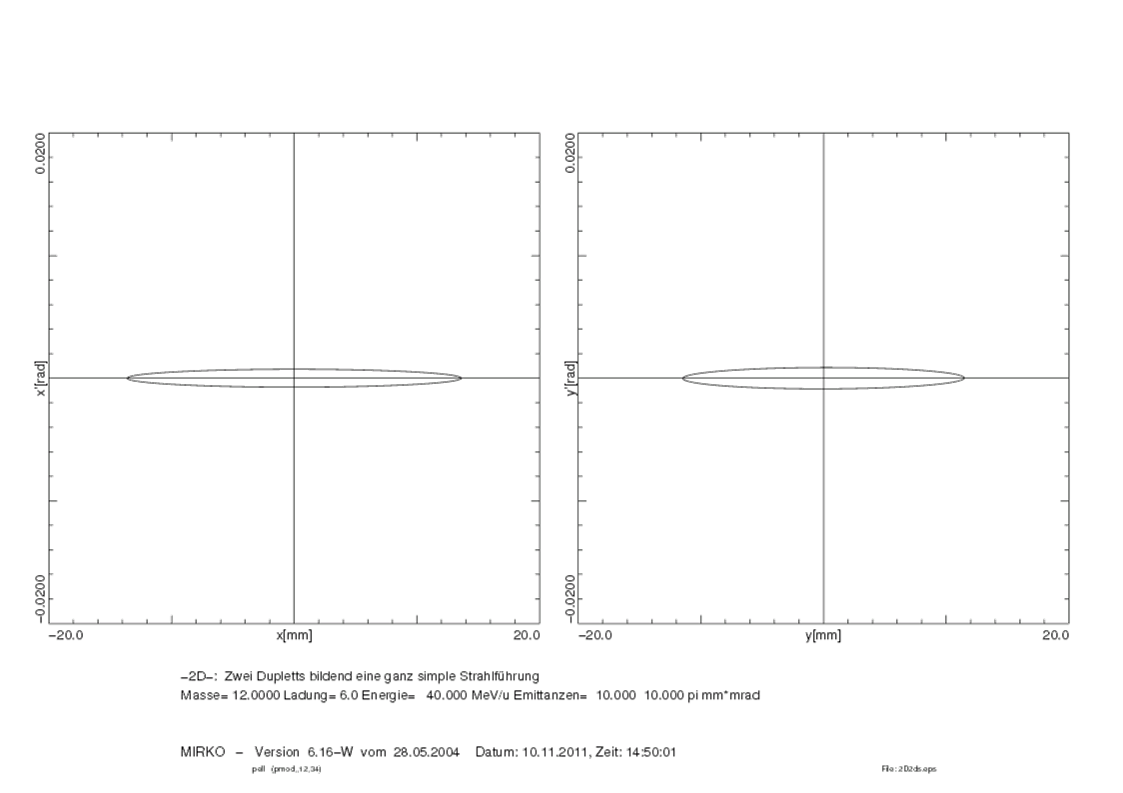 y'
x'
x
y
P. Gerhard, GSI Betriebsworkshop, Januar 2016
27
Beispiel HLI
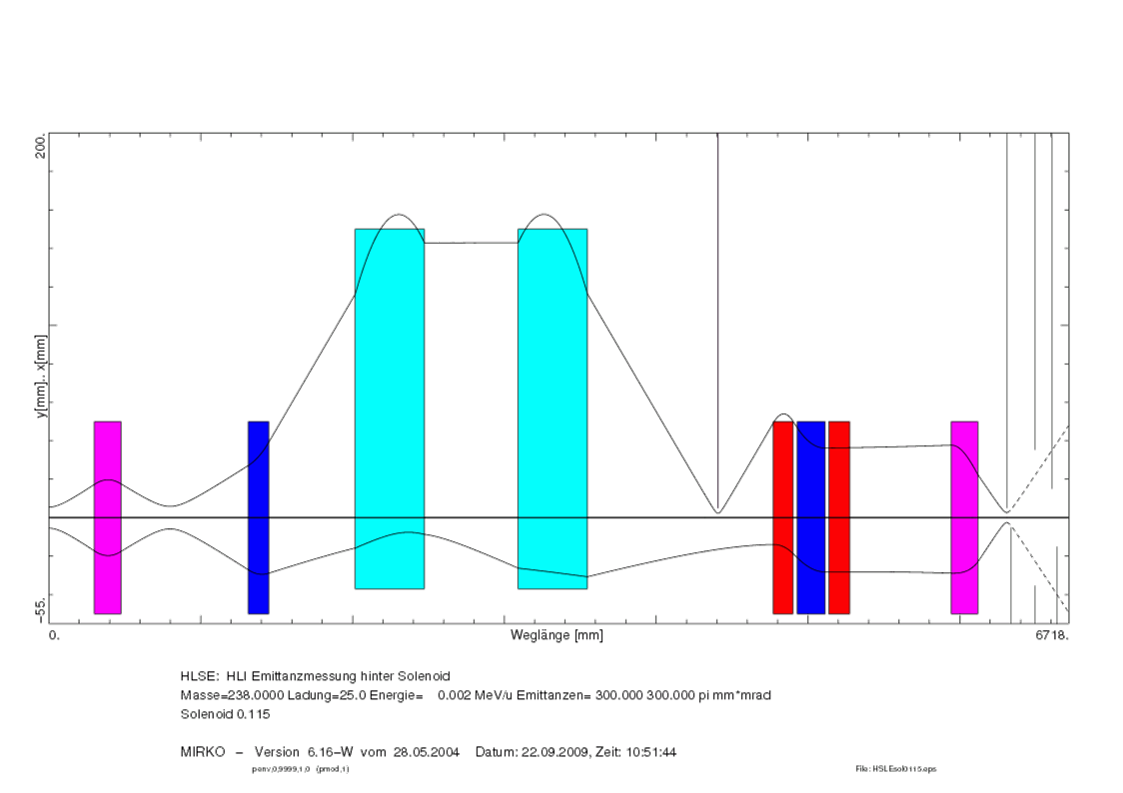 Doppel-
waist
x-Fokus
Ladungstrennung
rund,
parallel
P. Gerhard, GSI Betriebsworkshop, Januar 2016
28
Akzeptanz
Apertur ↔ Strahlradius
Akzeptanz ↔ Emittanz
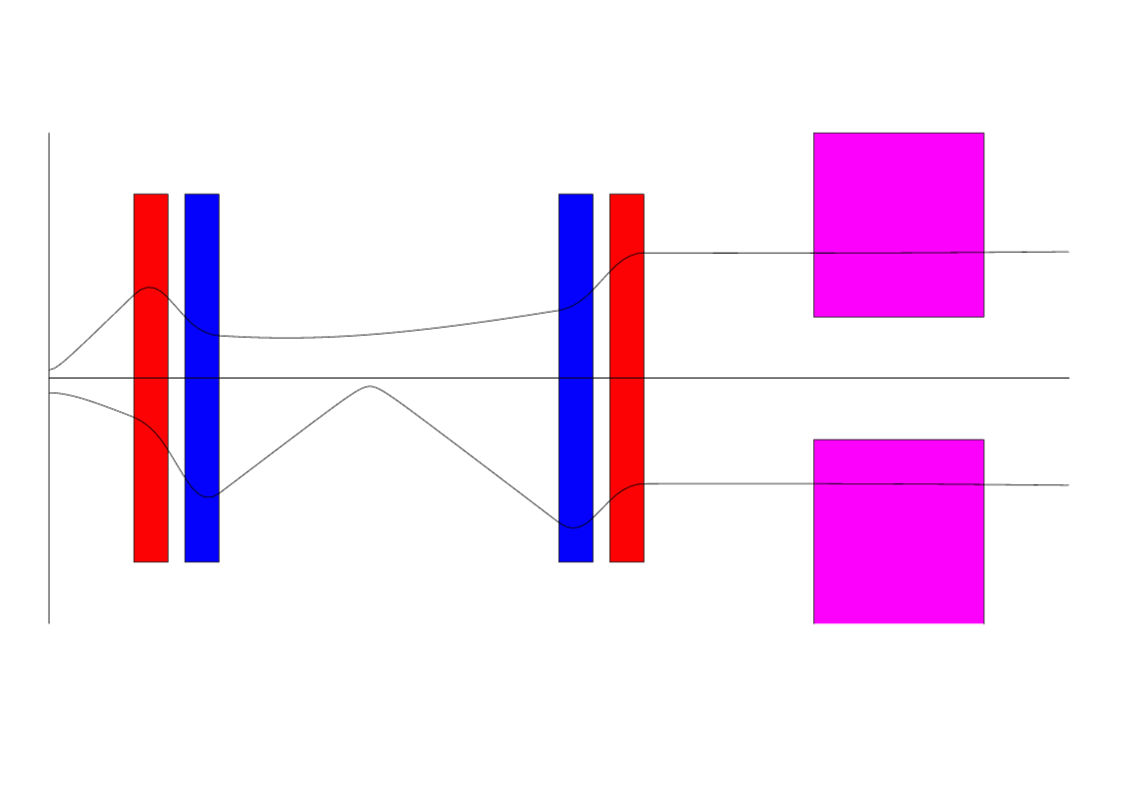 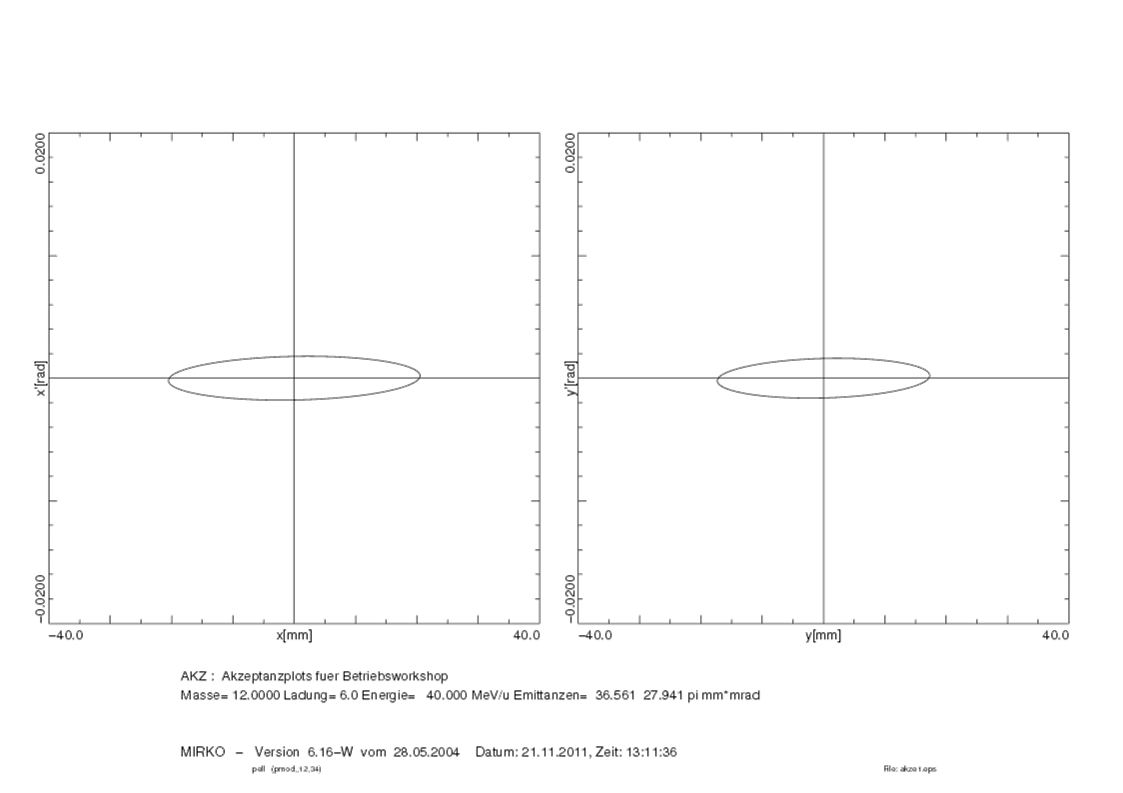 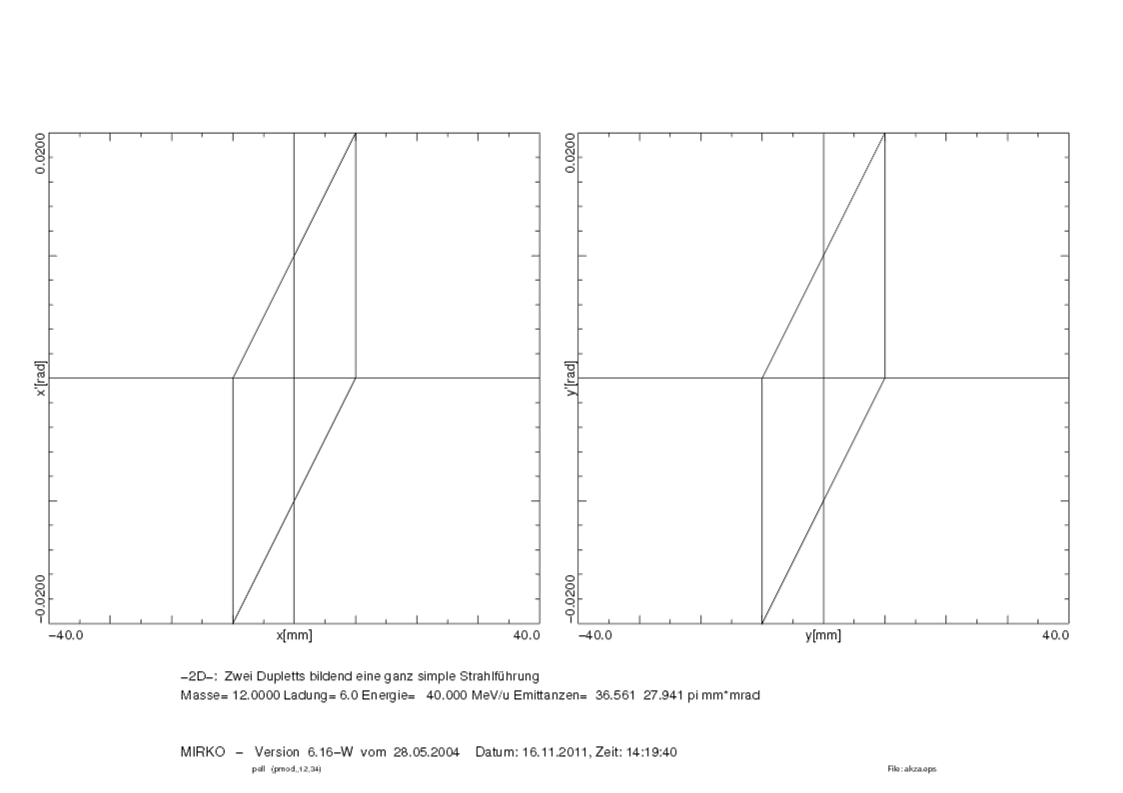 x
y
Apertur
P. Gerhard, GSI Betriebsworkshop, Januar 2016
29
Akzeptanz
Anpassung der Emittanz an die Akzeptanz (Matching)
hier: transversal
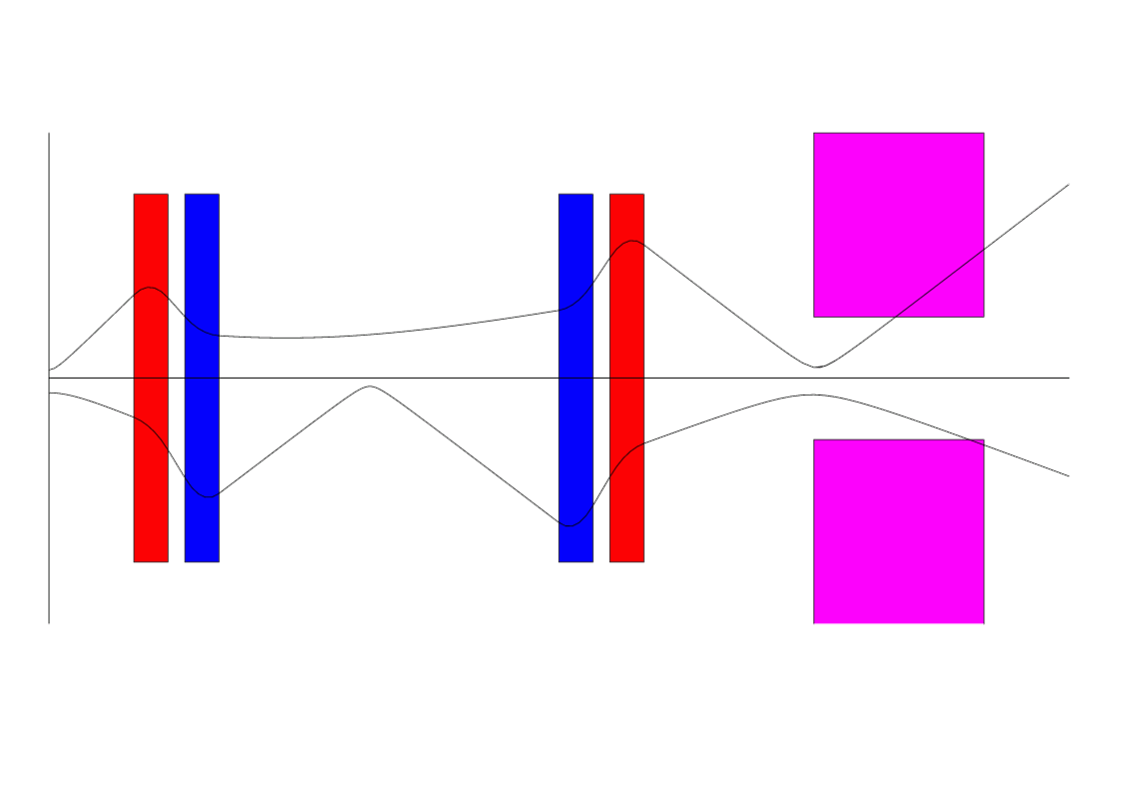 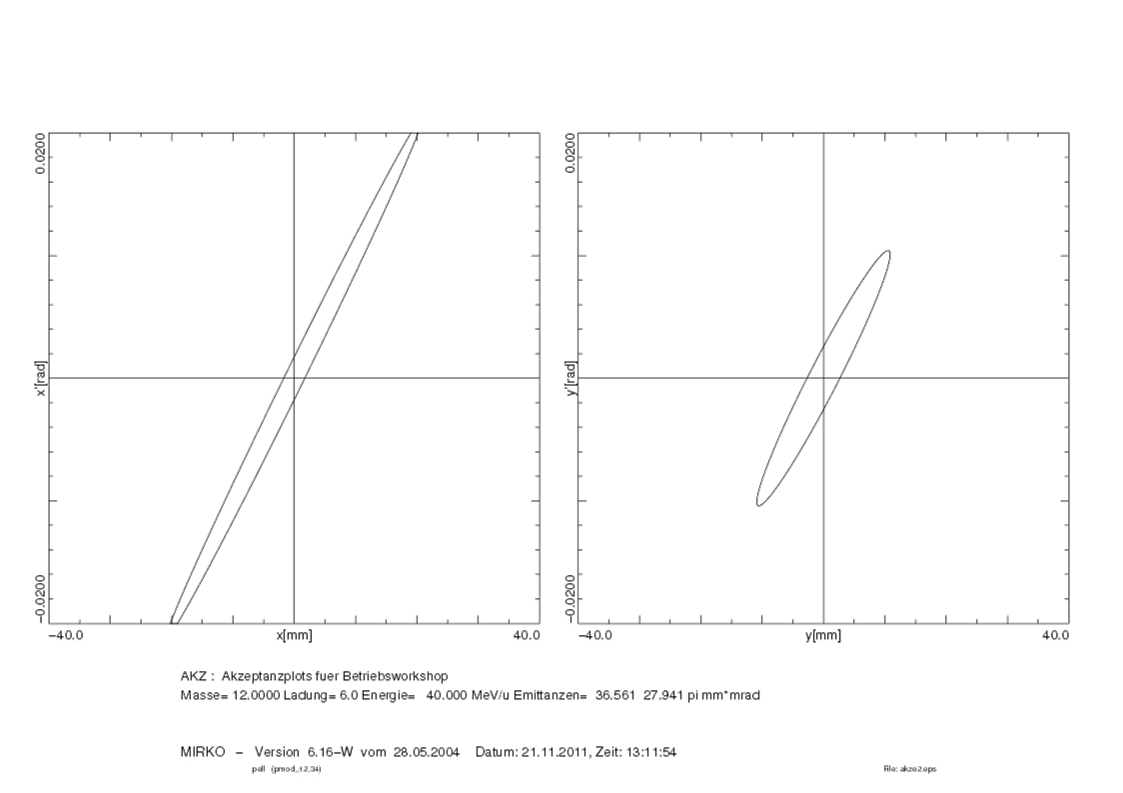 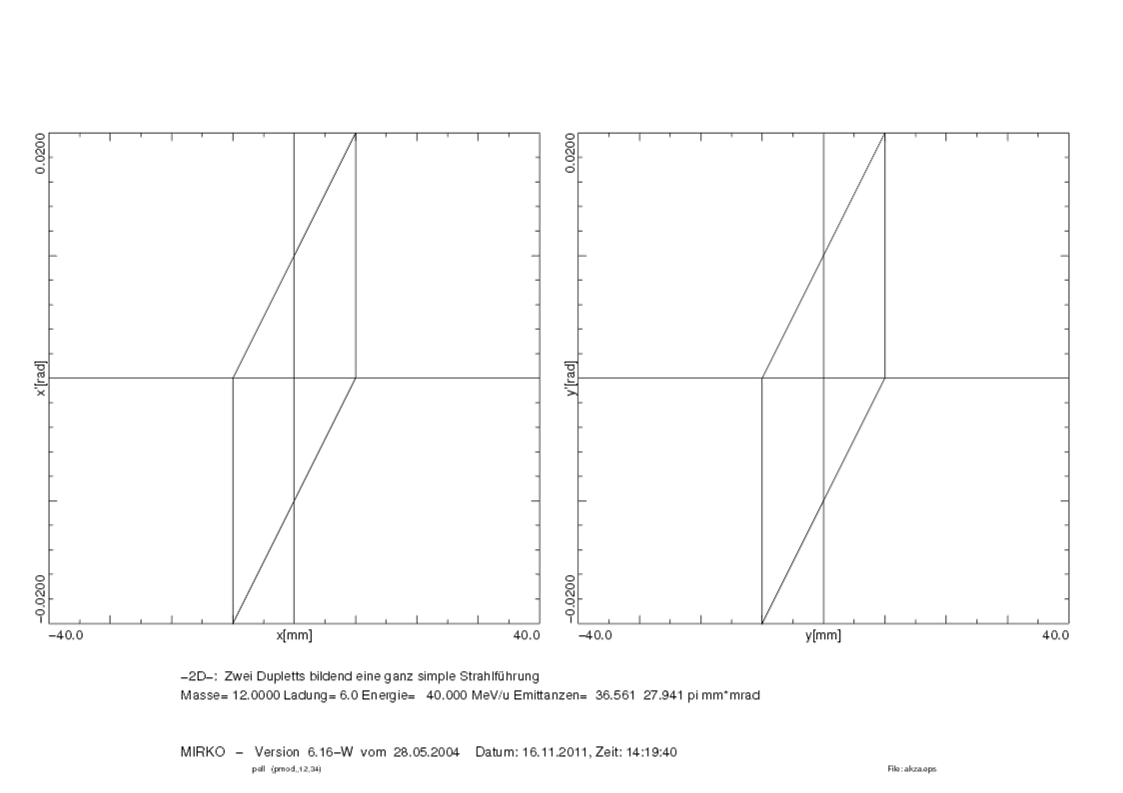 x
y
P. Gerhard, GSI Betriebsworkshop, Januar 2016
30
Akzeptanz
Emittanz muss innerhalb Akzeptanz liegen
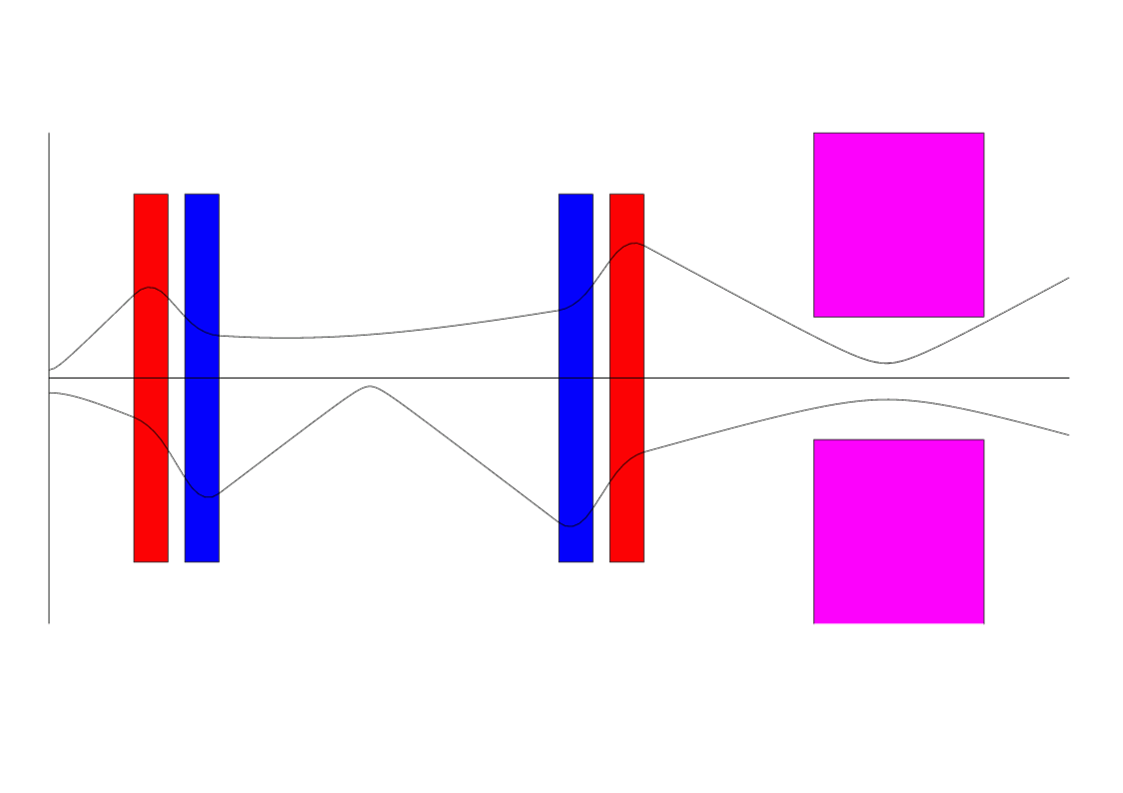 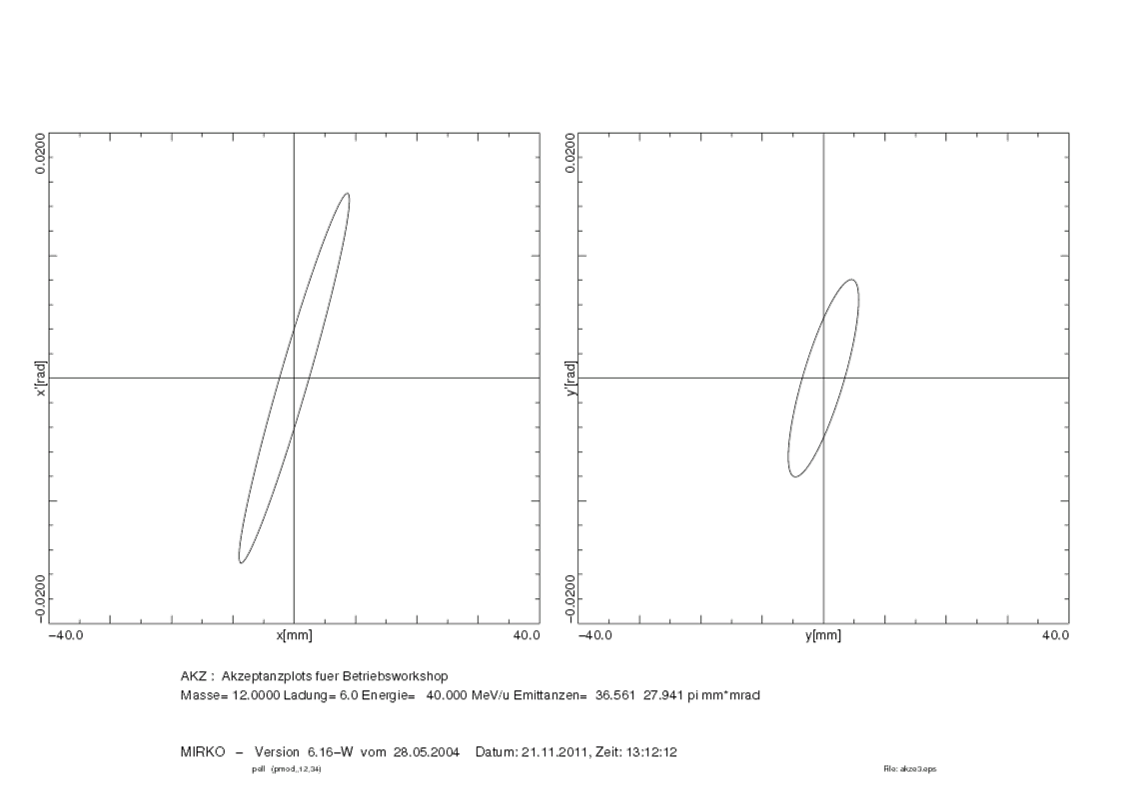 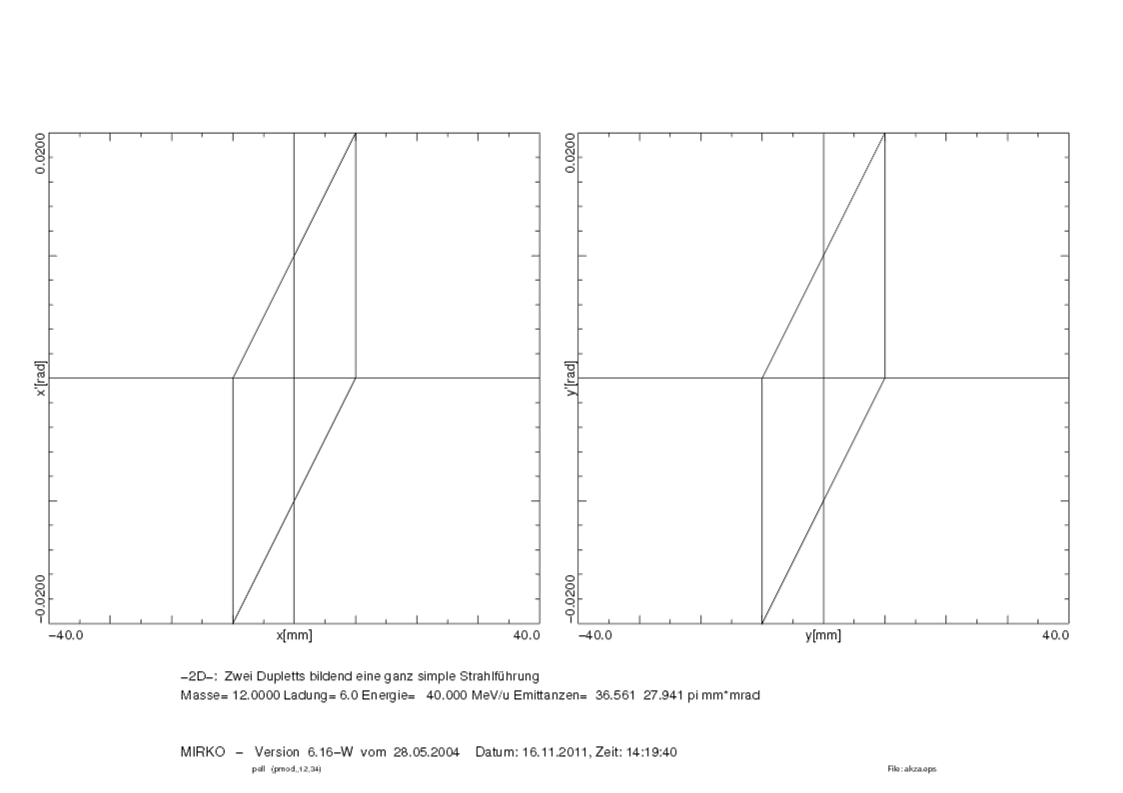 x
y
P. Gerhard, GSI Betriebsworkshop, Januar 2016
31
Emittanz mathematisch ... für Anfänger
wird zu
X
X
Y
Y
Drift
P. Gerhard, GSI Betriebsworkshop, Januar 2016
32
Ende
P. Gerhard, GSI Betriebsworkshop, Januar 2016
33